Unidad de Información y Análisis Financiero
Sector inmobiliarias, escribanos y rematadores



El reporte de operaciones sospechosas



Setiembre 2021
AGENDA
El rol de los sujetos obligados
¿Qué etapas debe llevar a cabo un sujeto obligado para estar en condiciones de presentar un reporte de operación sospechosa?

Conocimiento de su cliente (Debida diligencia)
Se debe realizar en todos los casos, con un enfoque basado en riesgo.
En función de la clasificación de riesgo que le asignen al cliente realizarán una DDC diferenciada. 

Monitoreo de la actividad de los clientes para detectar situaciones inusuales o sospechosas. 


Analizar las inusualidades para descartarlas o confirmarlas, dejando constancia escrita y documental de lo actuado. 
 

Presentar el ROS a la UIAF cuando no logra descartar la inusualidad.
AGENDA
El reporte de operaciones sospechosas
¿Qué se reporta?

Artículo 12 Ley N° 19.574

Aquellas transacciones, incluidas las tentadas, que:

en los usos y costumbres de la respectiva actividad resulten inusuales;
o se presenten sin justificación económica o legal evidente;
o se planteen con una complejidad inusitada o injustificada. 

Transacciones financieras que involucren activos sobre cuya procedencia existan sospechas de ilicitud.
 
Financiamiento del terrorismo: incluye transacciones que, aun involucrando activos de origen lícito, se sospechen vinculadas con personas que realicen actividades terroristas o estén destinados a financiar esas actividades.
El reporte de operaciones sospechosas
¿Qué se reporta?

Artículo 16 Ley N° 19.574

Los sujetos obligados no establecerán relaciones de negocios ni ejecutarán operaciones cuando no puedan aplicar las medidas de DDC. Cuando se aprecie la imposibilidad en el curso de una relación de negocios, los sujetos obligados pondrán fin a la misma, procediendo a considerar la pertinencia de presentar un ROS a la UIAF. 

Decreto N° 379/2018 – Artículos 9, 38, 42 y 62

Si el cliente omite o se niega a proporcionar información para realizar la DDC, el sujeto obligado no establecerá una relación de negocios ni ejecutará la operación de que se trate, considerando la pertinencia de presentar un ROS a la UIAF.

Para ello, deberá evaluar razonablemente si la intención del cliente es eludir la adecuada realización de la DDC. Si considera que existe dicha intención, estará obligado a presentar un ROS a la UIAF. 

Si la omisión o negativa ocurre en el marco de una operación inmobiliaria, cuando jurídicamente existan razones por las que deba continuarse con la transacción en curso, el sujeto obligado la completará y presentará un ROS a la UIAF.
El reporte de operaciones sospechosas
Para colaborar con los sujetos obligados en la detección de operaciones inusuales o sospechosas, la UIAF emitió una guía sobre operaciones de riesgo y señales de alerta relacionadas con la compraventa, construcción, promoción, inversión u otras transacciones que involucren inmuebles.


https://www.bcu.gub.uy/Comunicados/seggco10216.pdf
El reporte de operaciones sospechosas
EL ROS NO ES UNA DENUNCIA. ES UN INFORME EXIGIDO POR LA LEY A DETERMINADAS PERSONAS FÍSICAS Y JURÍDICAS CUANDO NO LOGRAN DESCARTAR INUSUALIDADES EN LAS OPERACIONES REALIZADAS POR SUS CLIENTES. 

	
	LA UIAF ESTÁ OBLIGADA POR LA LEY A NO REVELAR LA INFORMACIÓN SOBRE EL SUJETO OBLIGADO QUE PRESENTA UN ROS.

	
	LA LEY EXIME DE CUALQUIER TIPO DE RESPONSABILIDAD A LOS SUJETOS OBLIGADOS QUE PRESENTAN LOS REPORTES.


LA LEY EXIGE QUE EL SUJETO OBLIGADO NO INFORME A SUS CLIENTES NI A TERCEROS QUE PRESENTÓ UN ROS QUE LO INVOLUCRA.
El reporte de operaciones sospechosas
¿Cómo se reporta?



Comunicación N° 2018/039 de 27/02/2018 – Sector no financiero
AGENDA
El reporte de operaciones sospechosas
El reporte de operaciones sospechosas
El reporte de operaciones sospechosas
El reporte de operaciones sospechosas
El reporte de operaciones sospechosas
El reporte de operaciones sospechosas
Formato del ROS
Identificación de las personas vinculadas directa e indirectamente con la operación reportada
Características de la operación y personas reportadas
Perfil de la operación reportada
Descripción de la operación reportada
El reporte de operaciones sospechosas
Formato del ROS
Características de la operación y personas reportadas

La elección precisa de la/s característica/s permite determinar el grado de prioridad en el análisis.

Una vez recibido el reporte el sistema informático de la UIAF alerta a los analistas sobre el tipo de ROS recibido (Urgente, Prioridad Alta, Media, Baja)

Permite asignar prioridades para comenzar el proceso de decisión sobre el envío de instrucciones al reportante (72 horas hábiles)
El reporte de operaciones sospechosas
Formato del ROS
Características de la operación y personas reportadas

Personas reportadas se encuentran en la lista de la ONU

Personas reportadas se encuentran en otras listas internacionales o en información de prensa u otro tipo de información que las vincula con el lavado de activos o sus delitos precedentes.

Operaciones reportadas están vinculadas con personas que se encuentran en la categoría de Personas Políticamente Expuestas, o son familiares o asociados a una persona de esta categoría.

Existen indicios que podrían vincular a los fondos o las personas con actividades terroristas o su financiamiento.
El reporte de operaciones sospechosas
Formato del ROS
Características de la operación y personas reportadas

Persona reportada maneja fondos de terceros y se negó a brindar información sobre sus clientes o la información proporcionada no justifica las operaciones a juicio de la institución.

Cliente fragmentó y/o estructuró las operaciones y no se obtuvo información razonable sobre las causas de la fragmentación y/o estructuración.

Movimientos de fondos incompatibles con el patrimonio, las actividades económicas o la ocupación  del cliente y a juicio de la institución reportante no se obtuvo una justificación razonable sobre los desvíos.

Personas reportadas presentaron documentación y/o información presumiblemente falsa.
El reporte de operaciones sospechosas
Formato del ROS
Características de la operación y personas reportadas

Movimientos de fondos vinculados con países que no integran el GAFI o sus organismos regionales, o con países que han sido sancionados por estos organismos o son objeto de medidas especiales por no aplicar suficientemente las Recomendaciones de GAFI, y los mismos no fueron justificados.

Solicitud de apertura de cuentas o realización de transacciones que fueron rechazadas por falta de información, inconsistencia de información u otras causas.

A juicio de la institución, se presentan características diferentes a las anteriores que deben indicarse en la descripción de la operación reportada.
AGENDA
Ciclo de inteligencia financiera
Fiscalía - Investigación
Sujetos obligados –Detección
UIF - Análisis
Datos financieros y no financieros
Proceso de inteligencia financiera

Transforma los datos en información útil

Trata de confirmar si existen elementos de inusualidad o sospecha
Resolución
(Justicia)
Informe de inteligencia financiera
Otras fuentes de información
Datos financieros y no financieros
El reporte de operaciones sospechosas
ALGUNAS CONSIDERACIONES

El ROS es el insumo que da inicio al proceso de inteligencia financiera

Debe poseer determinadas características para que el producto final del proceso (el informe de inteligencia financiera) sea útil para sus destinatarios

UIAF publicó un documento sobre “Mejores Prácticas para la elaboración de ROS” que se encuentra en el sitio web del BCU
https://www.bcu.gub.uy/Servicios-Financieros-SSF/UIAF/Mejores-Practicas_ROS.pdf
El reporte de operaciones sospechosas
¿QUÉ SE ESPERA ENCONTRAR EN EL ROS?
Información que permita responder un conjunto de interrogantes sobre:

Personas involucradas
Productos utilizados
Motivos del reporte
¿QUIÉN?
¿QUÉ?
¿CUÁNDO?
¿CÓMO?
¿DÓNDE?
¿PARA QUÉ?
¿POR QUÉ?
El reporte de operaciones sospechosas
PRINCIPIOS PARA LA ELABORACIÓN DE ROS
INTEGRIDAD

PRECISIÓN

OPORTUNIDAD
El reporte de operaciones sospechosas
INTEGRIDAD
Aspectos objetivos
Datos identificatorios completos que estén disponibles sobre las personas objeto del ROS
Fechas de las transacciones
Montos de las operaciones
Seleccionar el tipo de producto, la actividad financiera y no financiera involucrada 

Aspectos subjetivos
Indicar las características precisas de inusualidad o sospecha que presenta el caso
Describir claramente los motivos del reporte: elementos que llevaron a calificar al cliente y/o sus transacciones como inusuales o sospechosas

Un reporte completo evita demoras en el análisis
El reporte de operaciones sospechosas
PRECISIÓN
Refiere a la correcta identificación, descripción y/o elección de los aspectos objetivos y subjetivos que deben contener los ROS, que denoten un grado de análisis adecuado. 

Ejemplos:

Inexistencia de errores en los datos identificatorios de las personas, los productos utilizados, los montos involucrados. 
Elección correcta de las características que presenta el caso.
Adecuada descripción de la situación reportada y de los motivos del reporte.
El reporte de operaciones sospechosas
OPORTUNIDAD
Momento de la presentación

Cuando se realizan o intentan realizar las transacciones que se califican como inusuales o sospechosas.
Cuando el sujeto obligado obtiene información que lo lleva a calificar al cliente y/o sus transacciones como inusuales o sospechosas luego de que se efectuaron las mismas. 

La UIAF y las autoridades judiciales deben estar en condiciones de adoptar alguna medida preventiva si fuera necesario.
El reporte de operaciones sospechosas
PRINCIPALES DEBILIDADES
Carencias en completar los datos del perfil de la operación (fechas, lugares, montos, actividades, etc.)

En algunos casos no queda claro el momento en el cual el sujeto obligado comienza el análisis de la operación reportada o en el que toma conocimiento de una noticia negativa sobre su cliente. 

Tiempo prolongado en el proceso para presentar el ROS.

Referencias genéricas a la existencia de “noticias de prensa negativa”, sin indicar fecha del antecedente, país, delito y un relato que permita conocer los motivos de las investigaciones.
PRINCIPALES DEBILIDADES
EN LA DESCRIPCIÓN DE LA OPERACIÓN REPORTADA

Debe evitarse que en un formulario de ROS se describa…

“Realizada la búsqueda en internet de las personas XX y ZZ, surge la vinculación con un caso de lavado de activos”

No se agrega nada más sobre ese antecedente, ni sobre los delitos involucrados ni la fecha de las investigaciones . No se informa la fecha de la operación que estaba intentando realizar, la identificación de los padrones, su ubicación, el monto de la operación, la forma de pago, etc. Se omite informar si la actividad e ingresos de las personas son compatibles con la transacción. 

“La presente operación es reportada por el monto de la misma” 

No se señala ninguna inusualidad o sospecha ni se indica si el patrimonio o ingreso de las personas que participan le permite efectuar la transacción.
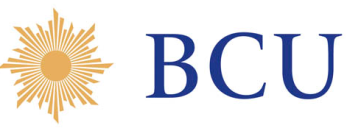 El reporte de operaciones sospechosas
Consideraciones sobre la presentación de reportes

Importancia de verificar que el reporte contenga todos los elementos esenciales antes de su envío. 

Prestar especial consideración al momento de la presentación del reporte para que la UIAF esté en condiciones de brindar instrucciones.
Gracias por su atención